Navigating Your Office.com and OneDrive
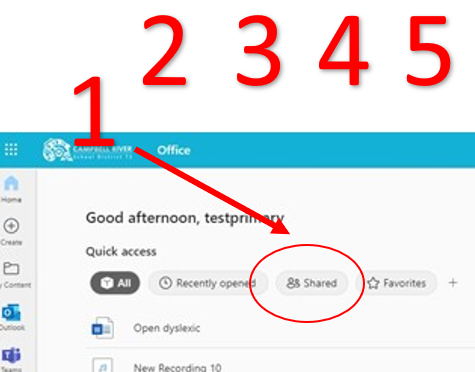 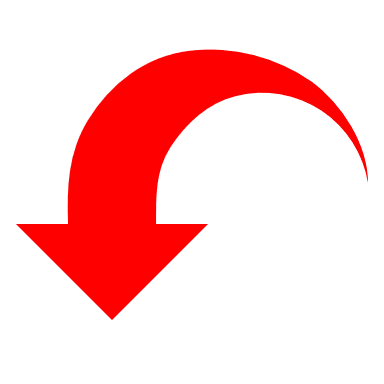 Scavenger Hunt
Locate the items on your screen from the list.  
Drag and drop the numbers to the correct location.
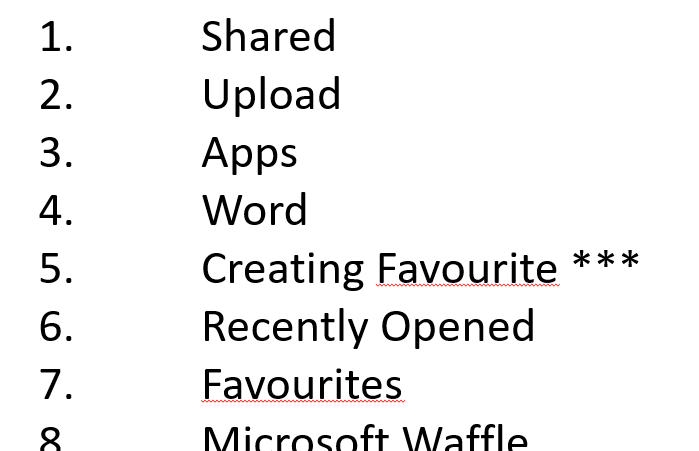 3
1
2
4
5
6
7
8
9
10
11
12
office.com
Shared
          Upload
          Apps
          Word
          Creating Favourite ***
          Recently Opened
          Favourites
          Microsoft Waffle
          List vs Tile View
         Share Icon (to share with others) ***
         Recently Opened
         OneDrive Icon ***
Locate each of these on your screen.  
Drag the numbers on the previous slide to where these are located.
1
2
3
4
5
6
7
8
9
10
11
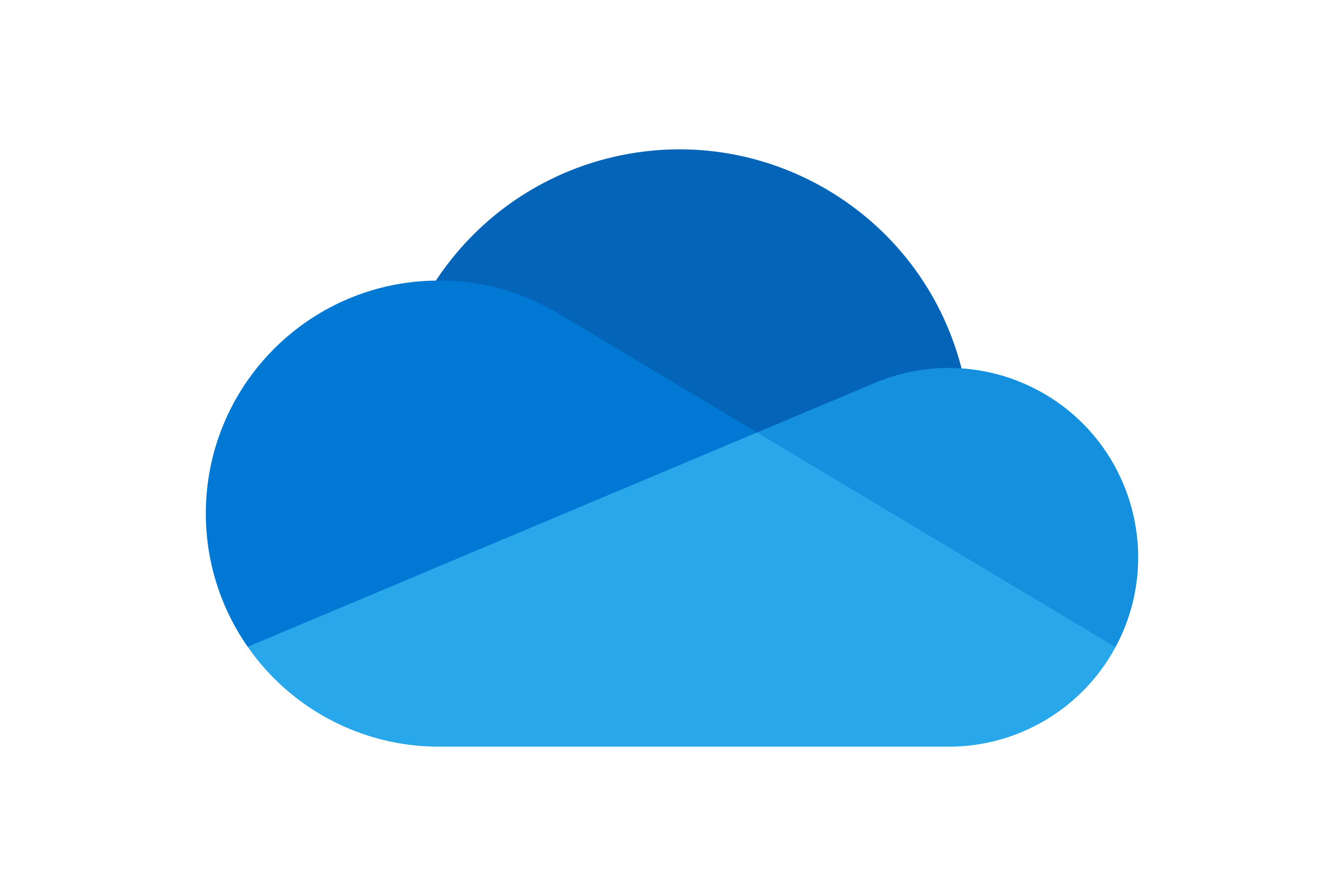 onedrive
Recycle Bin
          Shared
          Upload
          Create New Word Document
          List/ Grid View  ***
          Class Team
          Recent
          Microsoft Waffle
          My Files
         Share Icon (to share with others)
         Search
Locate each of these on your screen.  

Drag the numbers on the previous slide to where these are located.